PRECIO SOCIAL DEL CARBONO EN PAÍSES DE AMÉRICA LATINA
Joseluis Samaniego
Director 
División Desarrollo Sostenible y Asentamientos Humanos
CEPAL
COMPONENTE DE GOBERNANZA CLIMÁTICA

Sesión 2.1 Iniciativas representativas en marcha
EUROCLIMA+ Encuentro Anual 2018
Precio Social del Carbono
Agregar 1 ó 
+ Imágenes
Objetivo de la Iniciativa
Promover el uso de incentivos que orienten la inversión en los países de América Latina hacia un desarrollo más sostenible y bajo en carbono

Países involucrados: Chile, Costa Rica, Honduras, Nicaragua, Panamá (Red SNIP).

Duración: 2018-2020
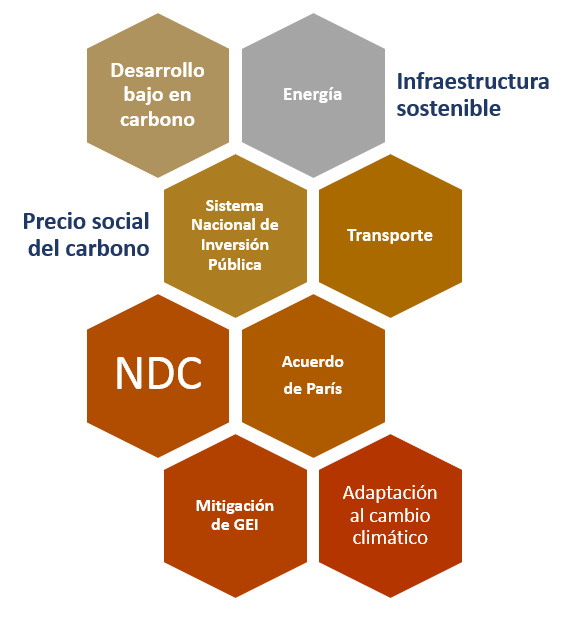 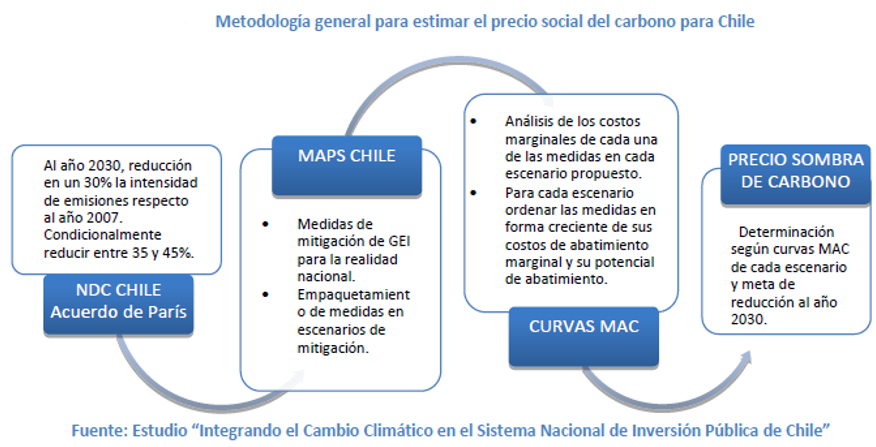 Principales Actividades/Acciones
         Estudios técnicos y diálogo de políticas
Metodología para la estimación del precio social del carbono y fortalecimiento de capacidades para su aplicación en países de ALC
Simulaciones del precio social del carbono en el sector Energía de América Latina y el Caribe.
Estudio sobre las facultades jurídicas de los gobiernos nacionales y subnacionales en América Latina y el Caribe para fijar un precio social del carbono.
Simulaciones del precio social del carbono en el sector Transporte de América Latina y el Caribe.
Simulaciones del precio social del carbono en el sector Infraestructura en países seleccionados de América Latina y el Caribe.
Resultados/Impactos Esperados

Incorporar criterios de sostenibilidad en las evaluaciones de los proyectos de inversión pública.
Promover estilos de desarrollo bajos en emisiones de carbono y el cumplimiento de las metas planteadas en las NDCs.
Incentivar la inversión pública sostenible en sectores clave: Infraestructura, Energía, Transporte., entre otros. 
Promover el diálogo de políticas y el intercambio de experiencias sobre este tema a través de la Red SNIP.
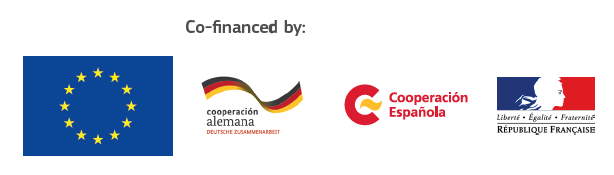 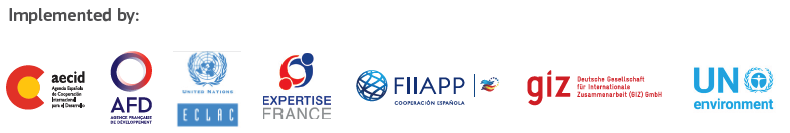 GRACIAS
www.euroclima.org
Síguenos en
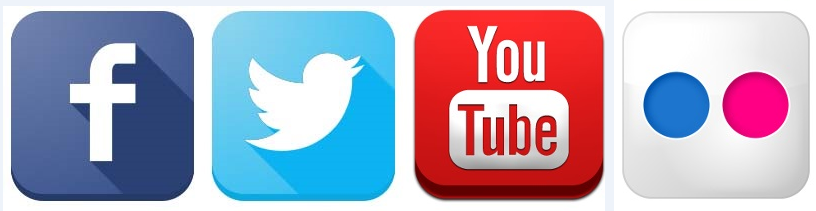 Programa
EUROCLIMA+
@EUROCLIMAplus
EUROCLIMA+
@EUROCLIMA_UE_AL